Открытие Театрального фестиваля.
МБДОУ «МАЛЫШОК»






                Воспитатель: Реутина О.А.
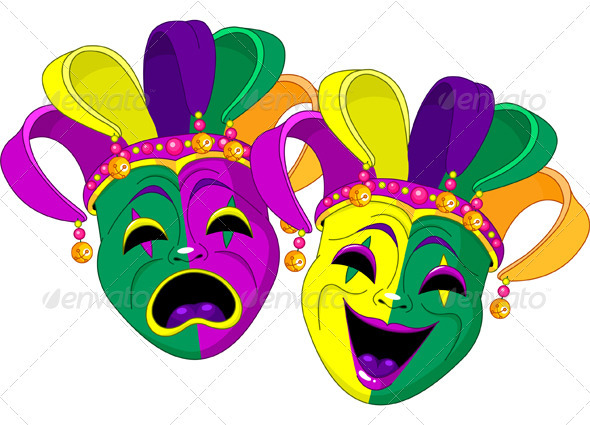 Из истории театраСлово «театр» греческое. Означает оно и место, где зрелище происходит, и само зрелище.
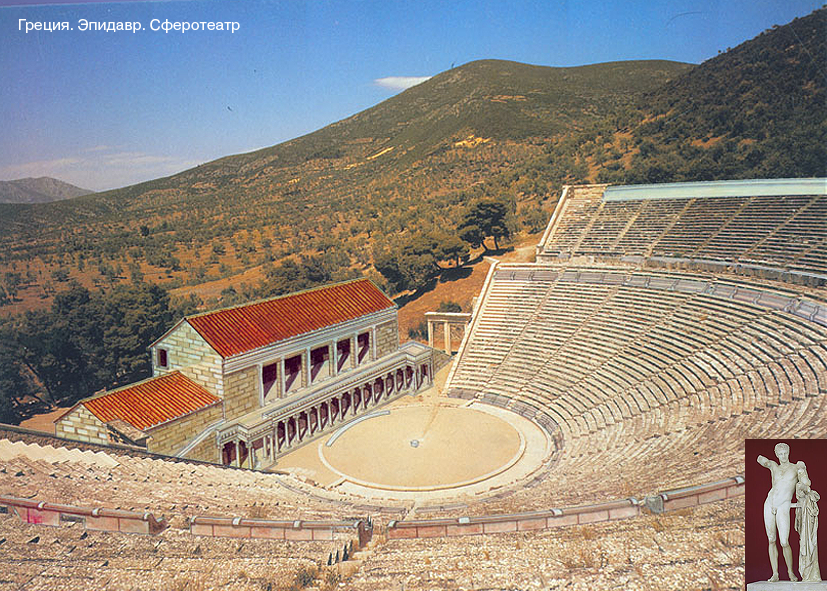 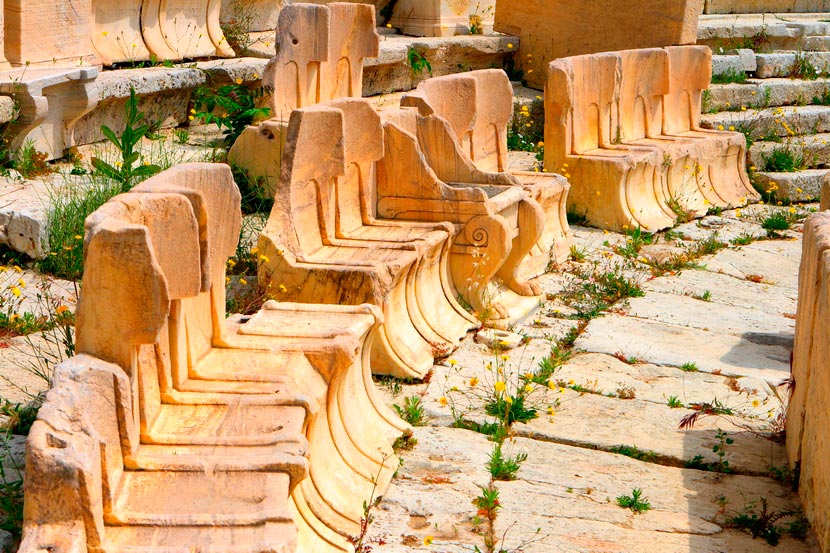 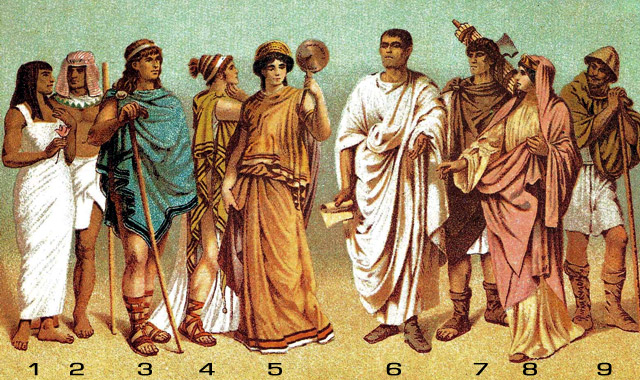 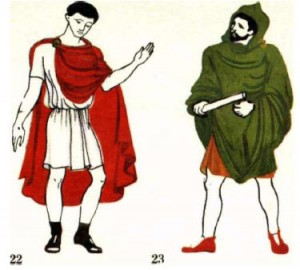 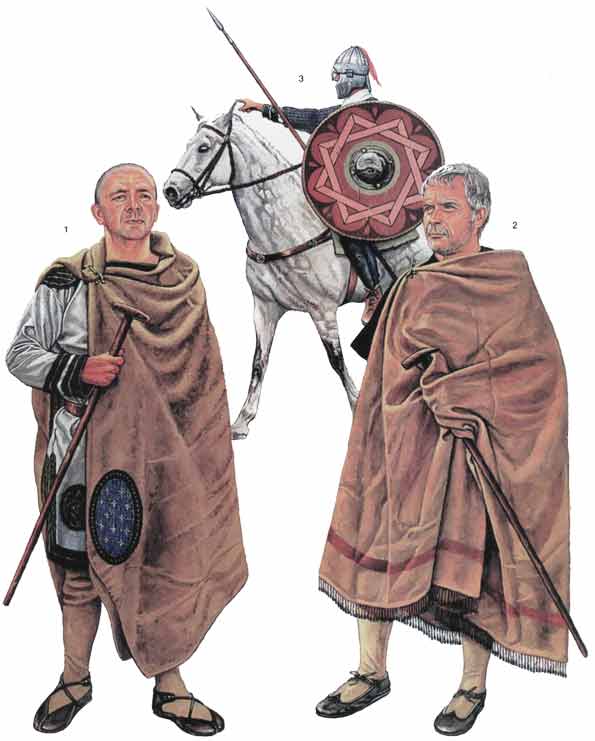 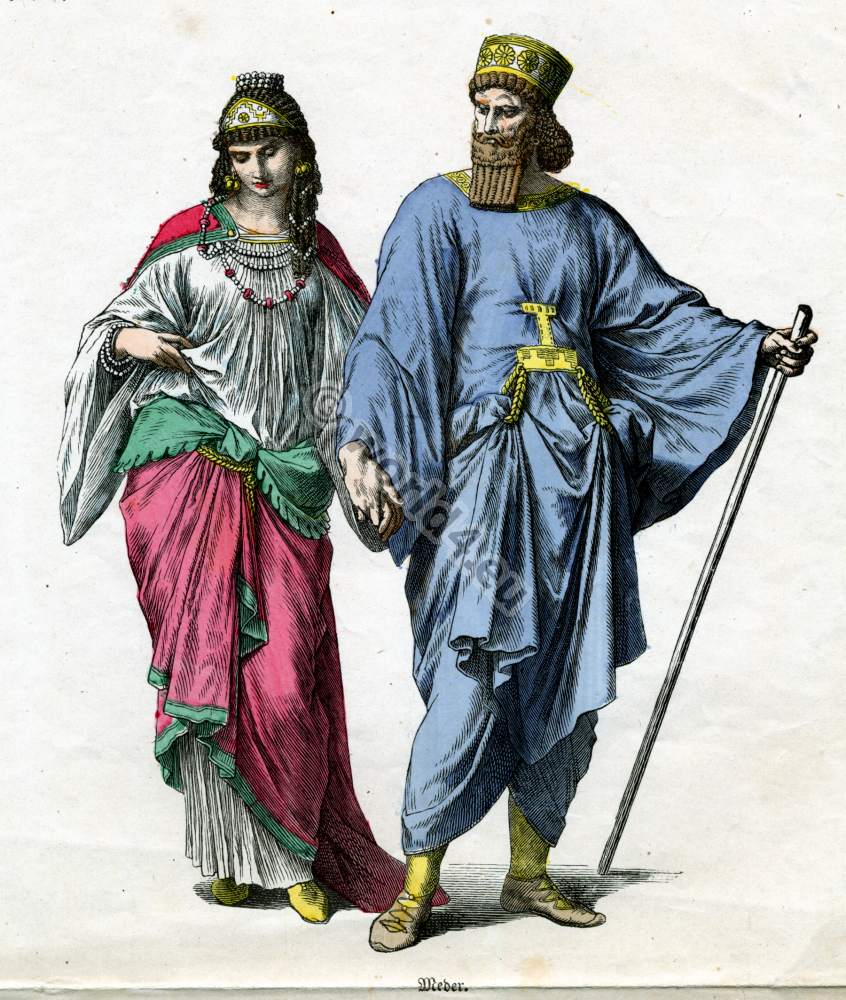 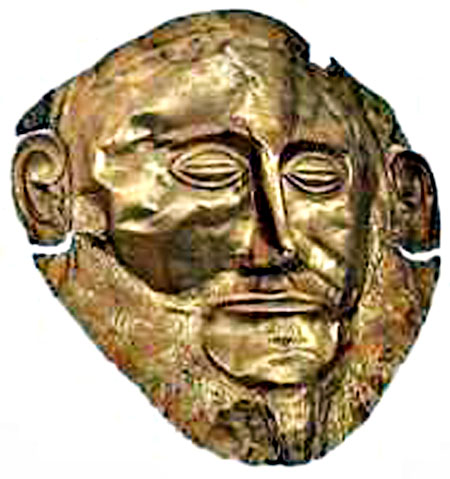 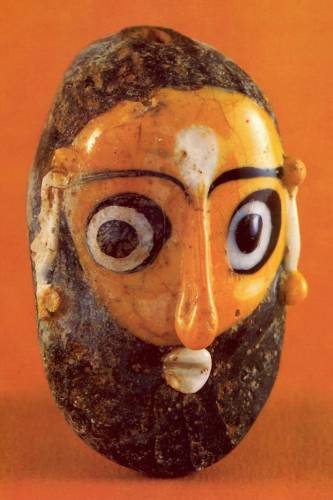 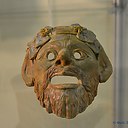 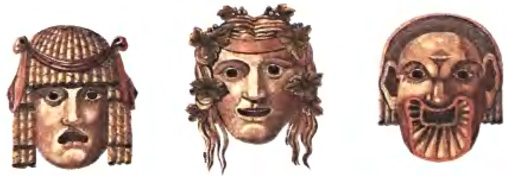 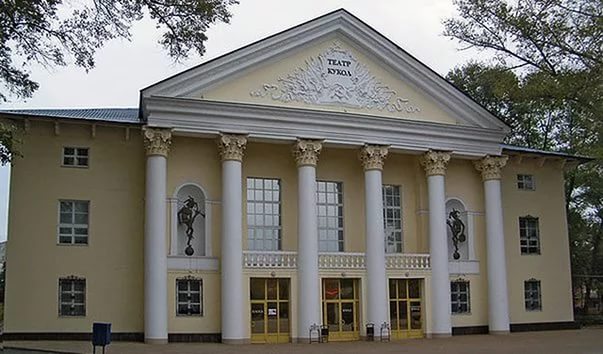 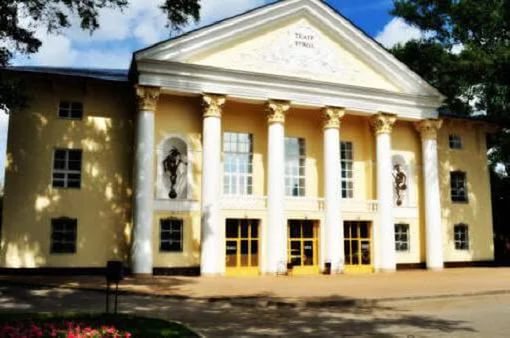 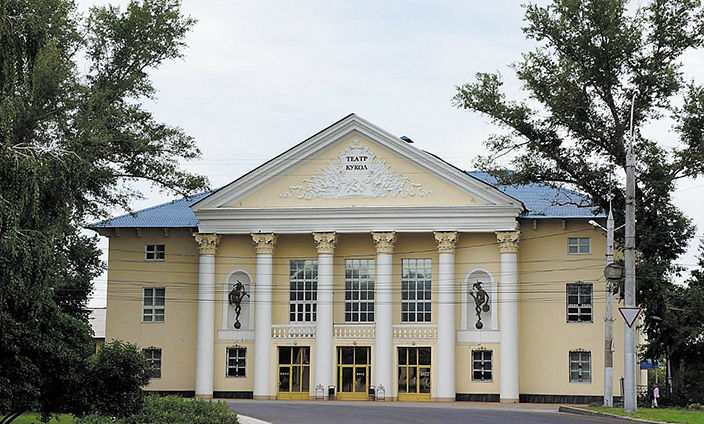 Самое главное место в зрительном зале – это сцена.
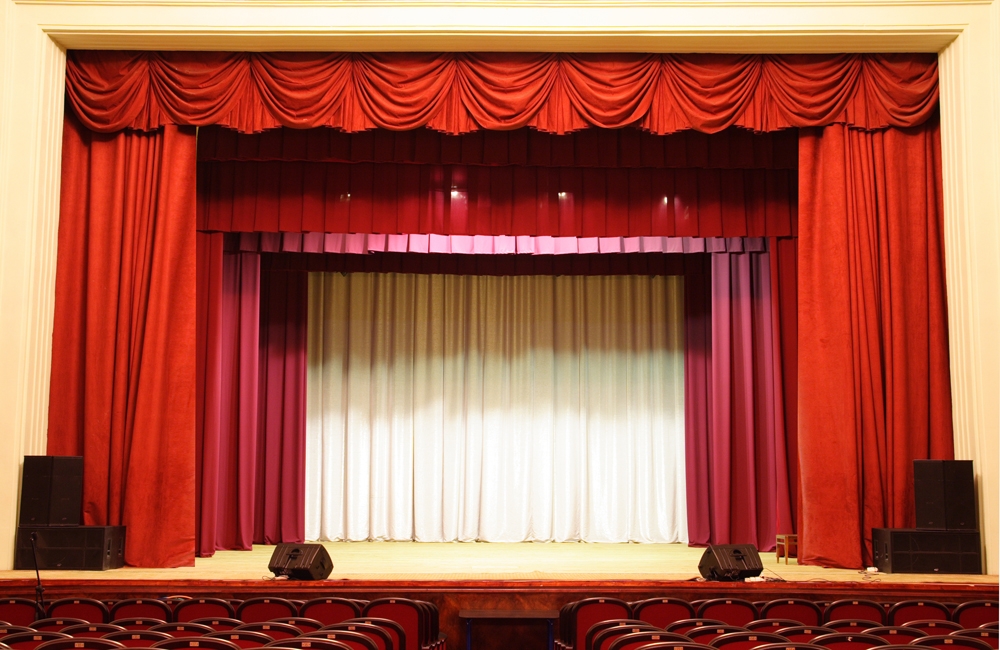 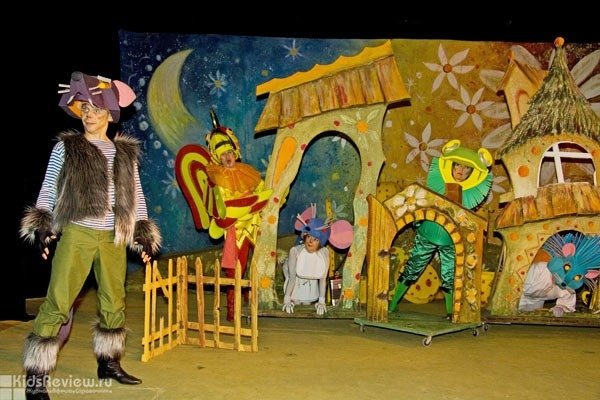 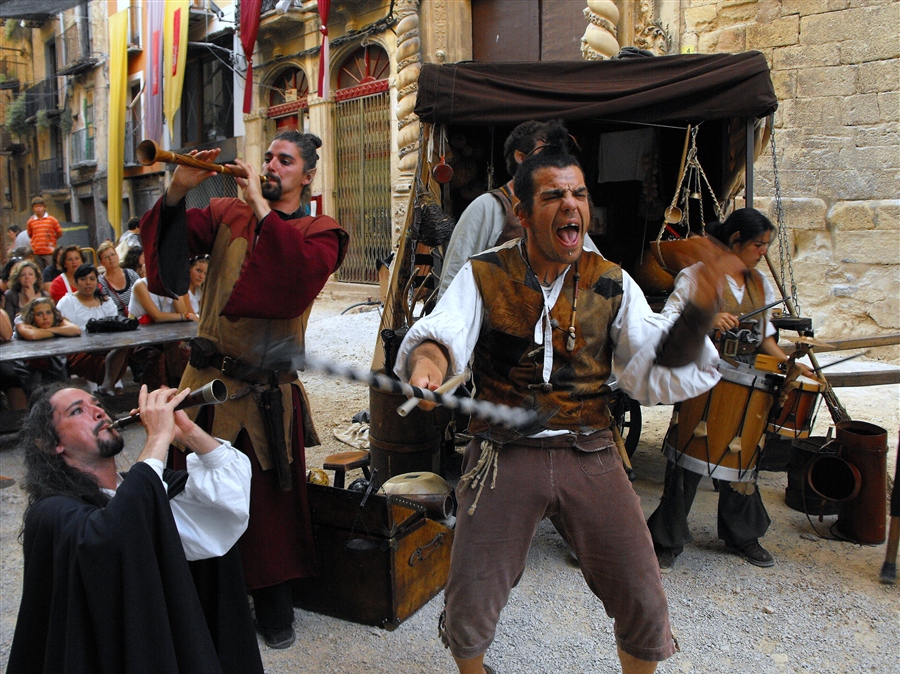 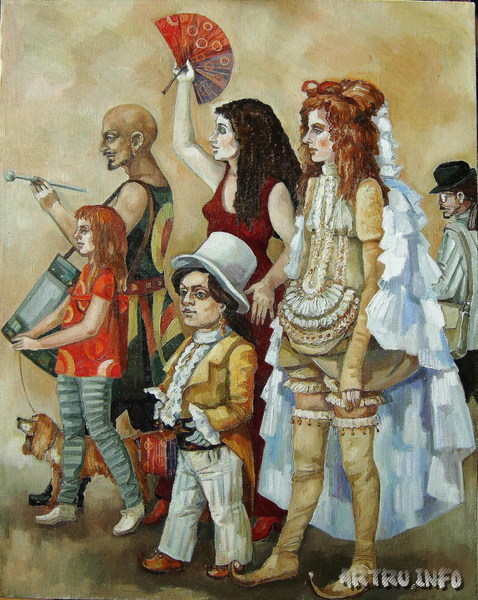 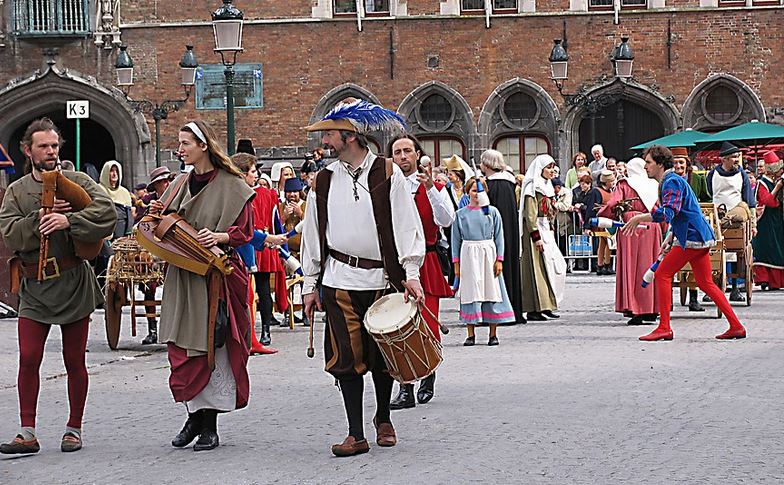 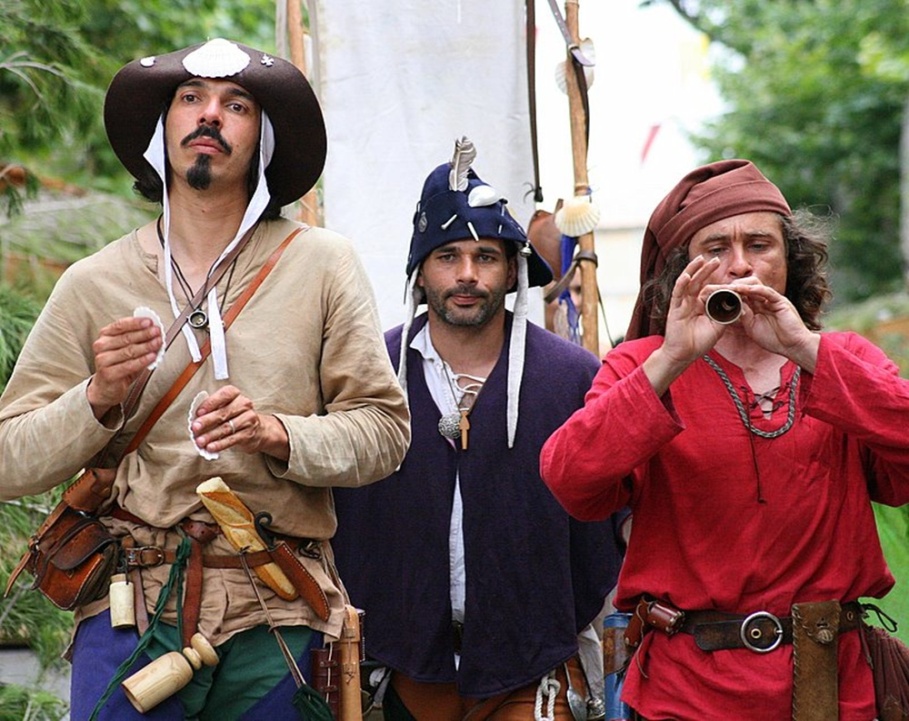 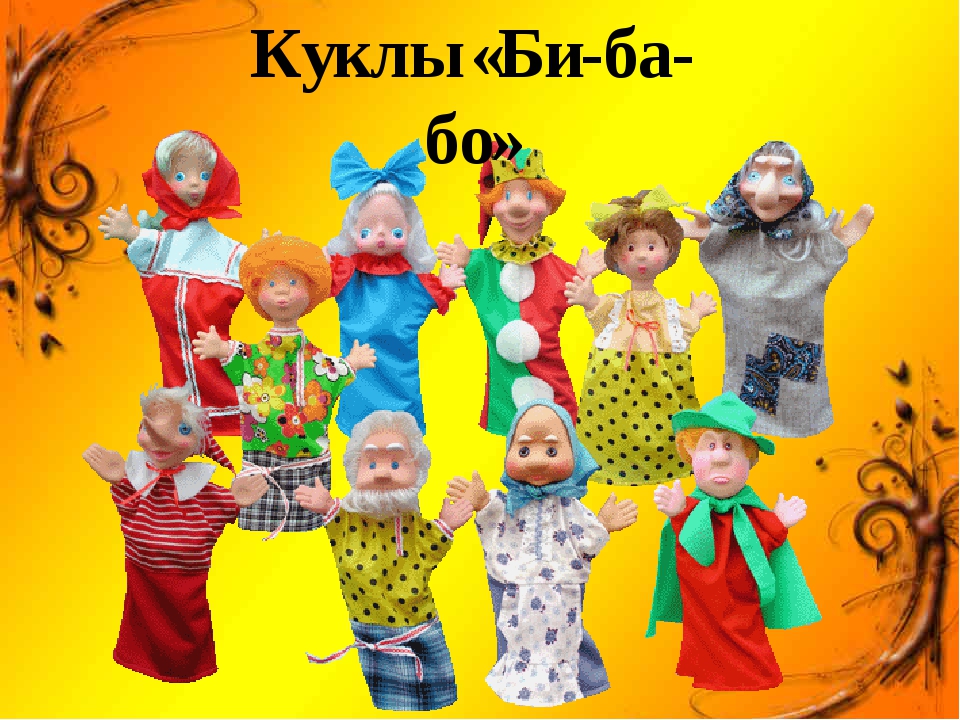 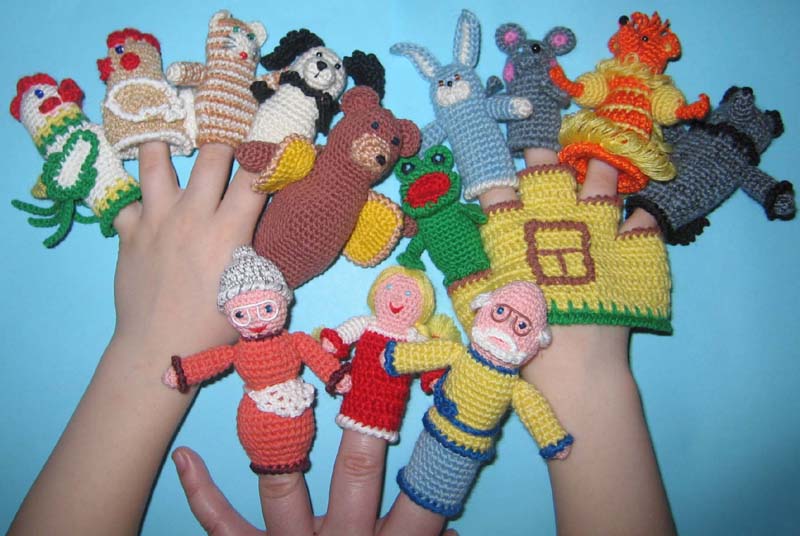 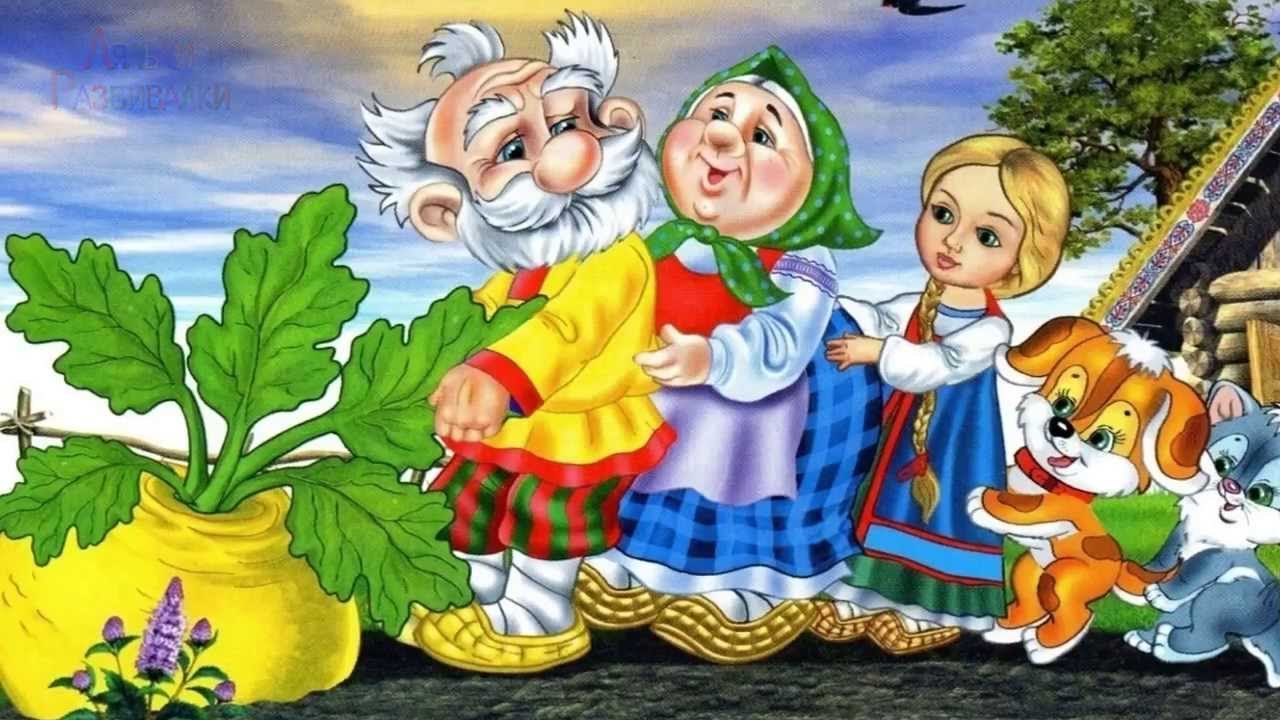 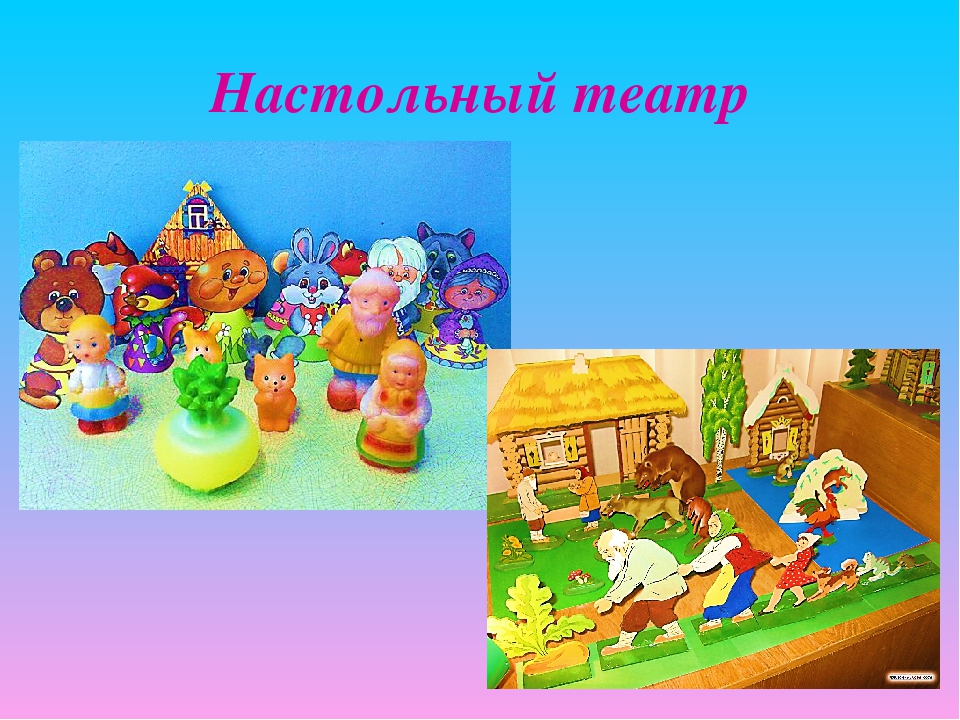 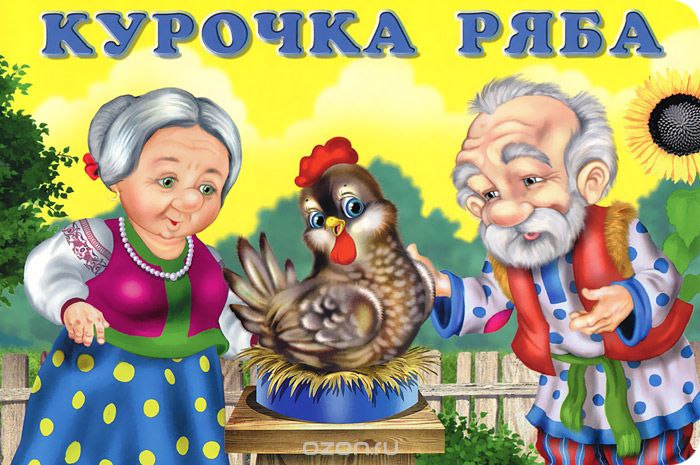 ДО НОВЫХ ВСТРЕЧЬ.ДО ЗАВТРА РЕБЯТА!
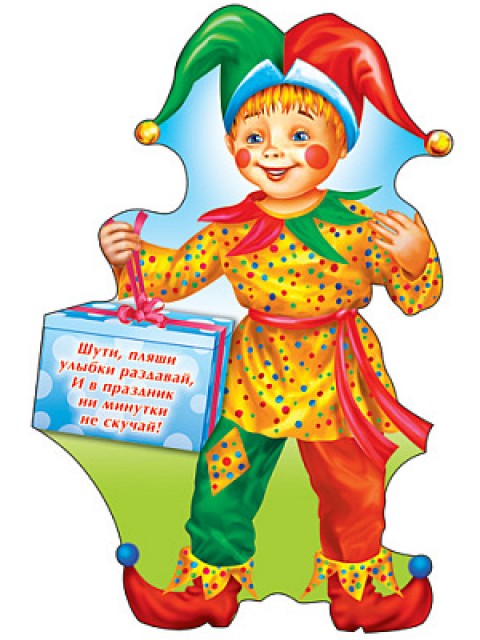